Муниципальное бюджетное образовательное учреждение Кирилловский  детский сад «Теремок»
Познание   
«Листопад, листопад,
засыпает  старый сад»

Воспитатель: Павлюченкова В.А.
Миновало лето  Осень наступилаНа полях и в рощах  Пусто и уныло.Птички улетели, Стали дни корочеСолнышка не видно , Темны темны  ночи.
Составьте рассказ по картинам об осени
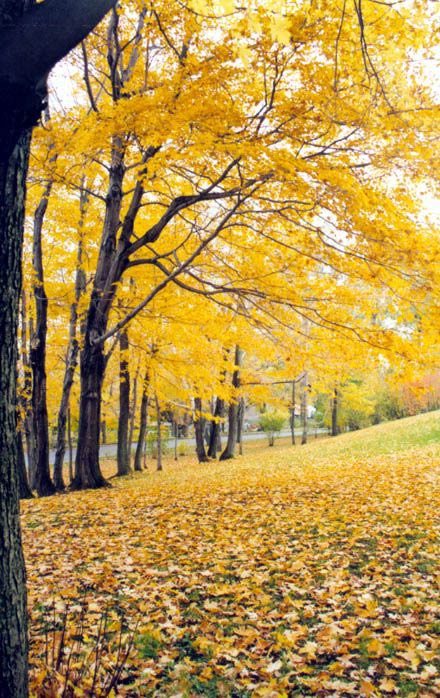 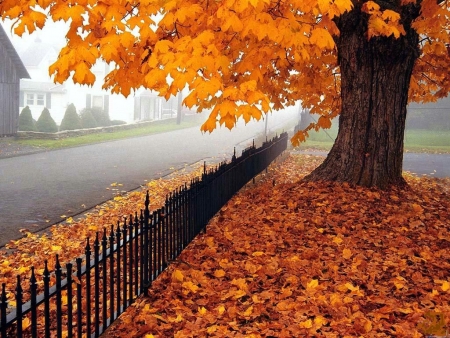 Посмотрите на красоту осенних деревьев ,листья  на них разного цветаЛес, точно терем расписнойЛиловый ,золотой, румяныйВеселой, пестрою стенойСтоит над светлою поляной
Осинку окрасила осень Осинка мне нравится очень Она позолотой блистает Одно только жаль-облетает.
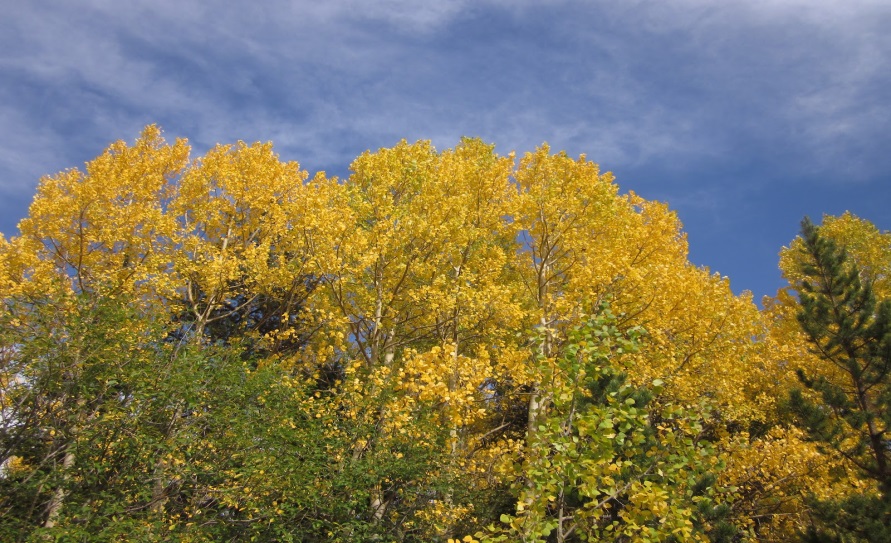 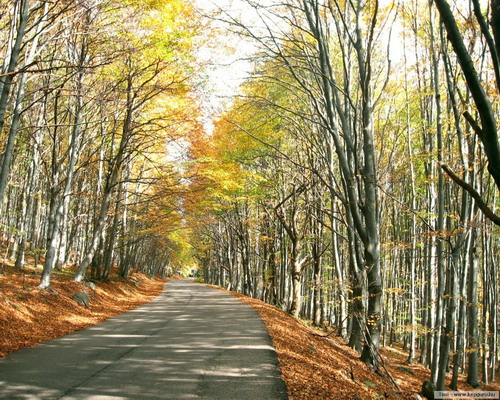 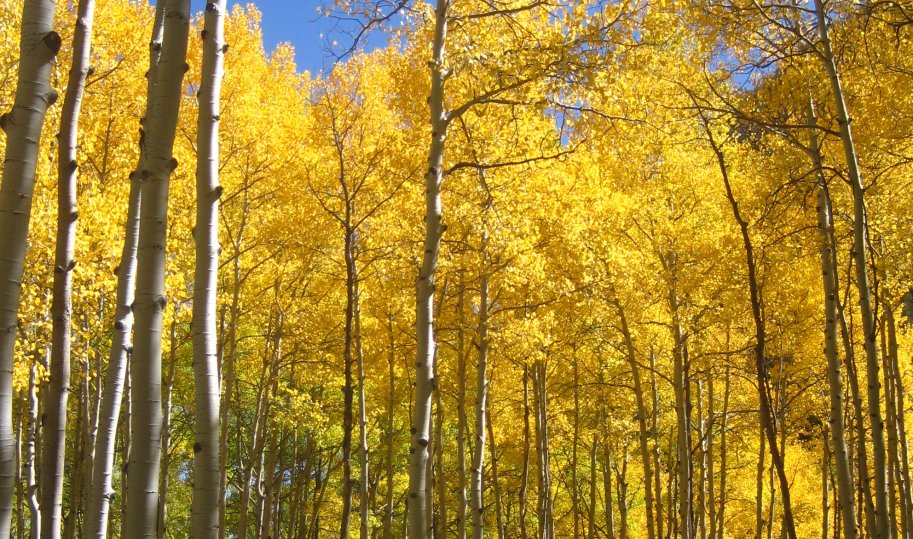 Покажите как падают листочки (дети имитируют движение листьев под чтение стихотворения)
Мы листики осенние
На ветках мы сидим
Дунул ветер-полетели
Мы летели ,мы летели
И на землю тихо сели
Ветер снова набежал 
И листочки все поднял
Закружились полетели
И на землю тихо сели
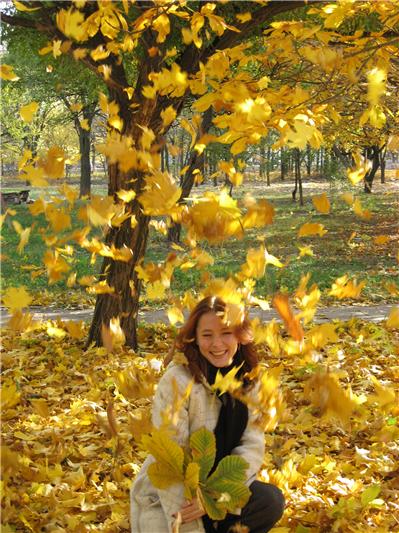 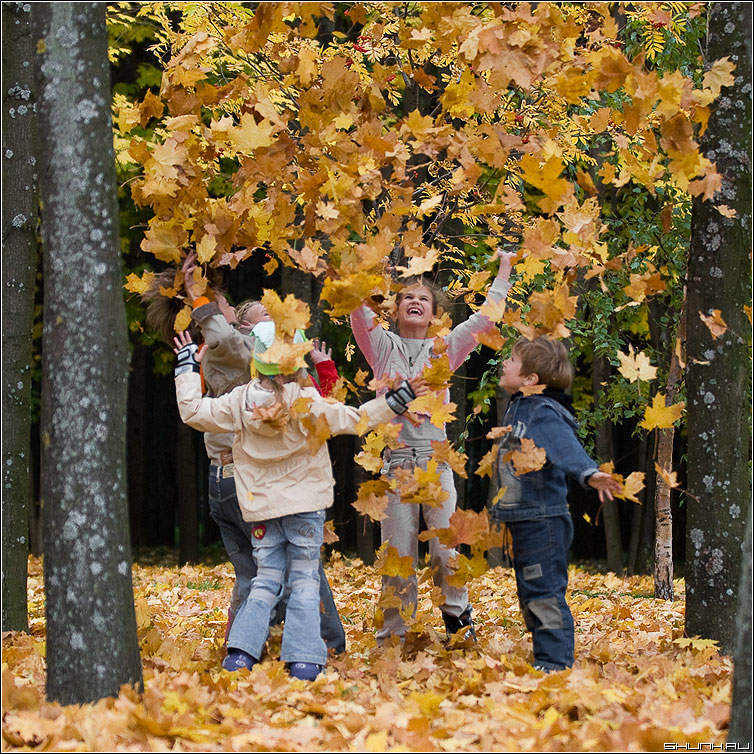 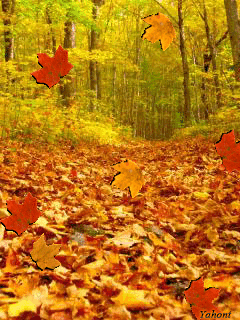 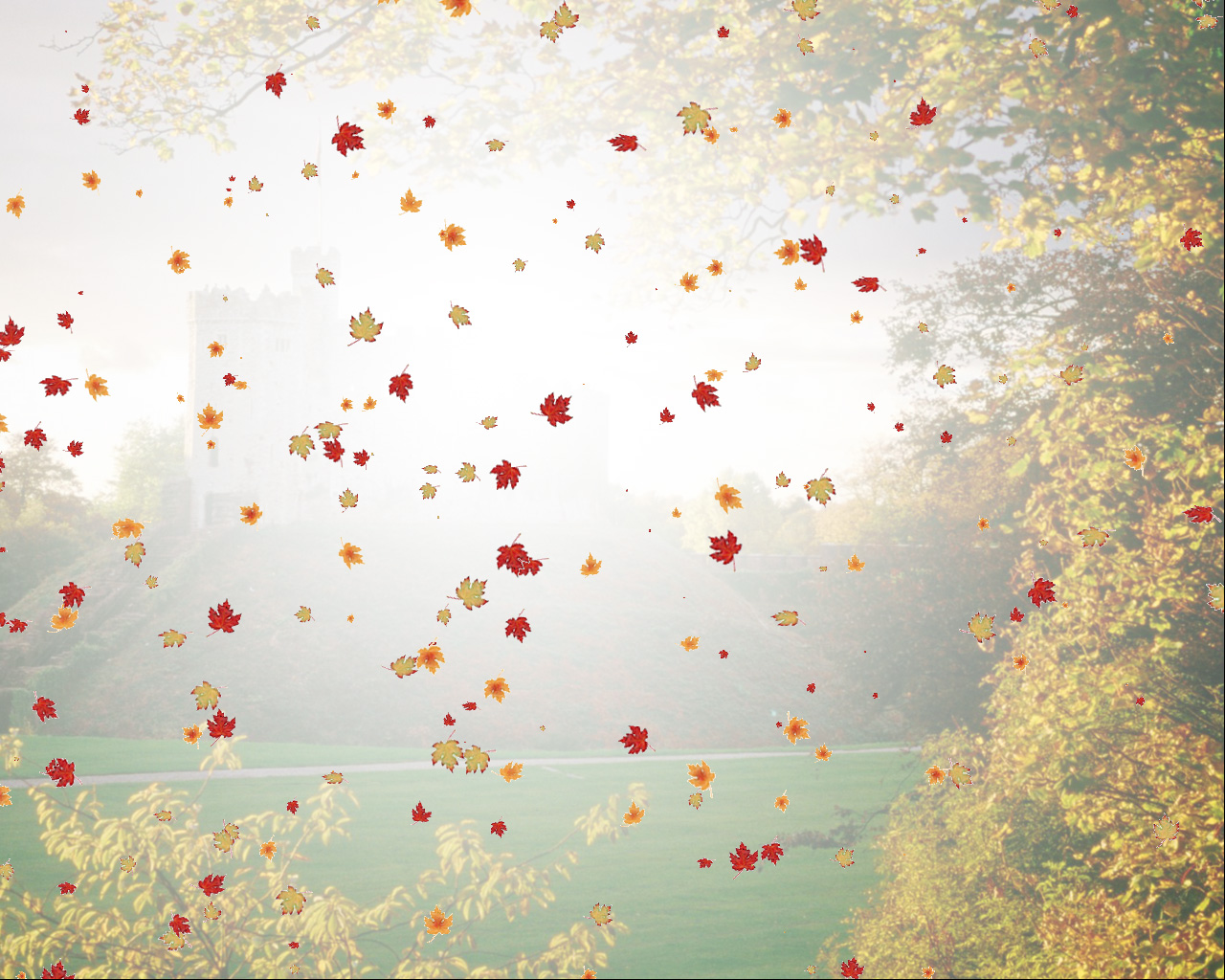 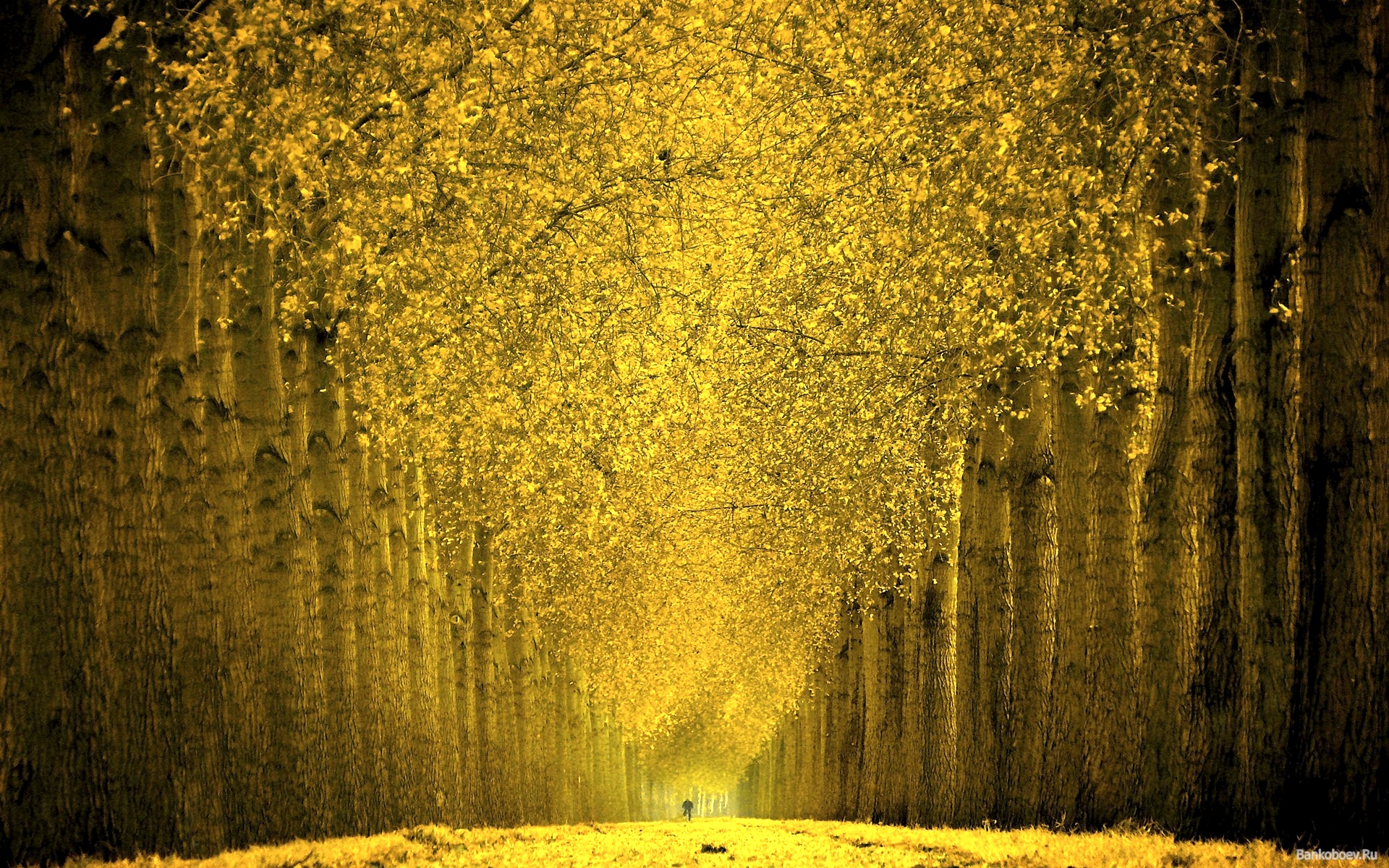 Литература1Федеральные Государственные Требованияпод редакцией(Н.Е.Веракса, Т.С.Комаровой, М.А.Васильевой)2.Интернет-ресурсы